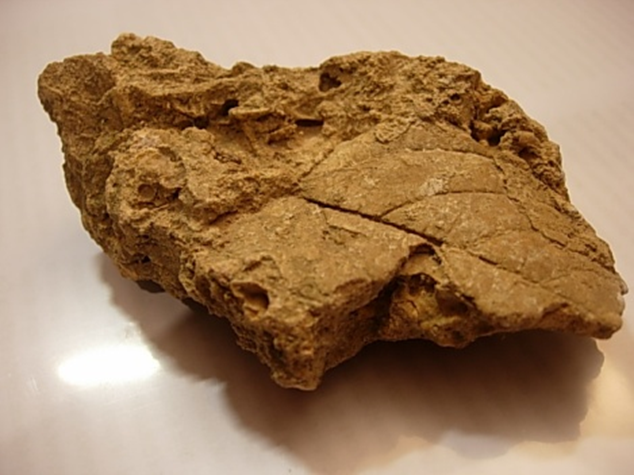 Opakování usazené horniny
úlomkovité	 		 organogenní     chemické
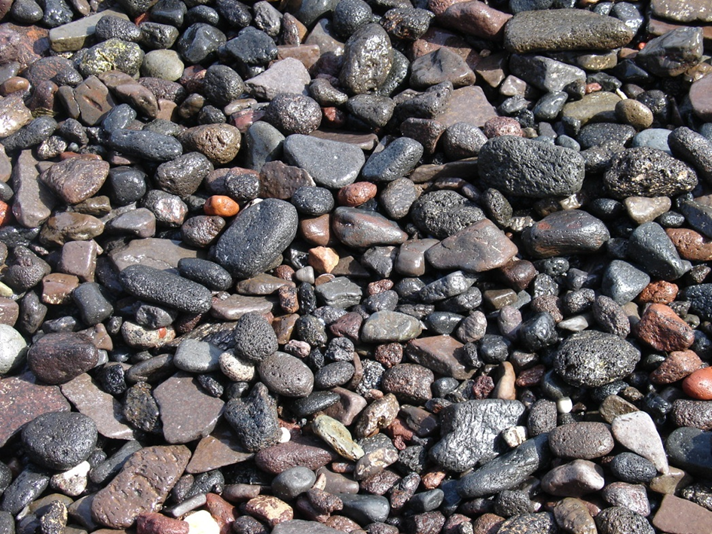 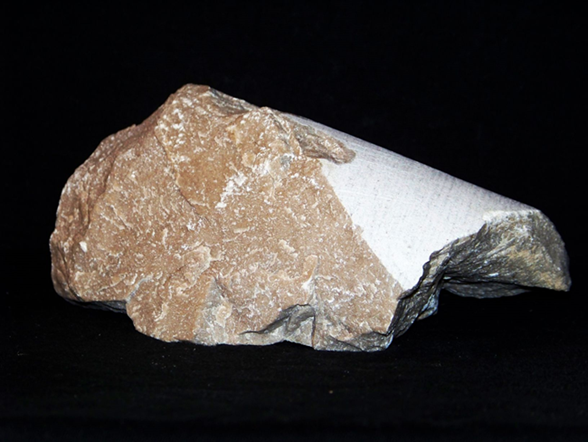 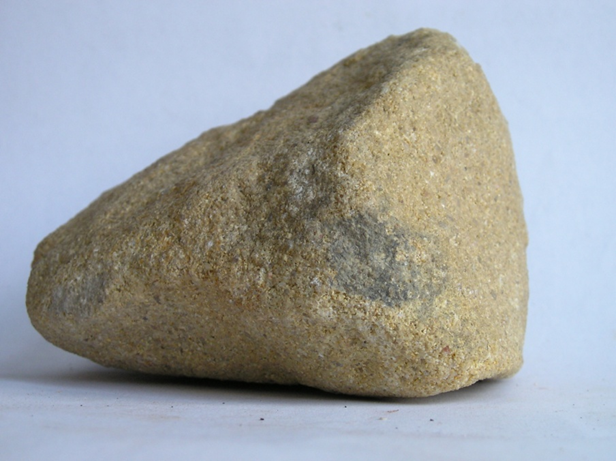 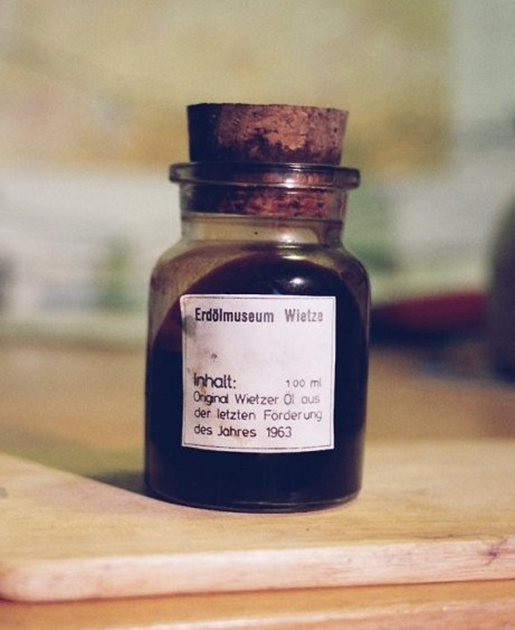 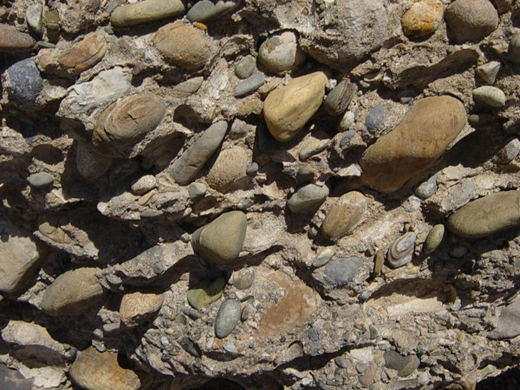 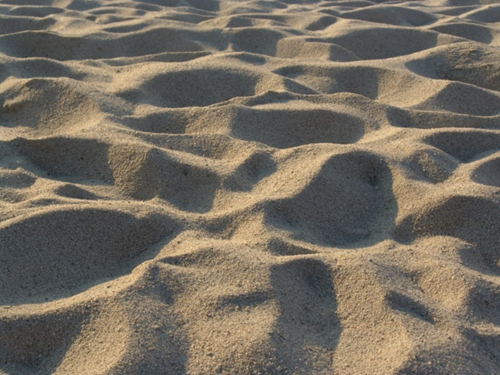 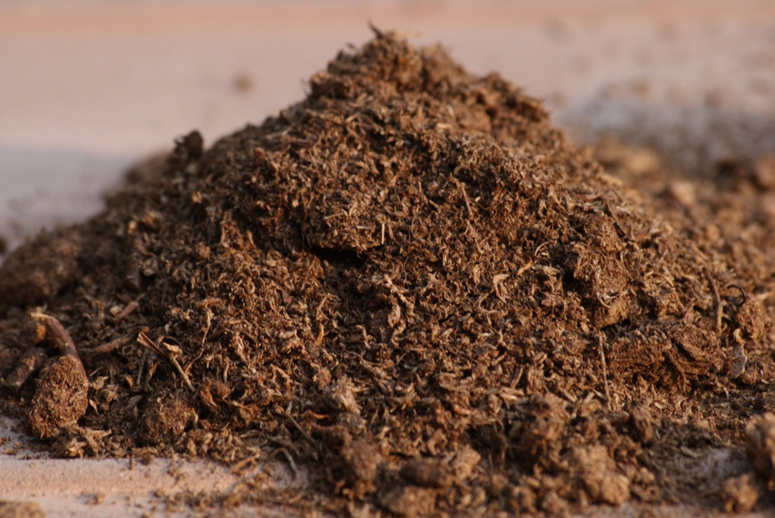 PŘEMĚNĚNÉ HORNINY
Přeměněné horniny
vznikají z původních hornin (vyvřelých, usazených i dříve přeměněných)

 přizpůsobují se změněným podmínkám – dochází k přeměně

 = metamorfóza
Hlavní činitelé přeměny
Vysoká teplota (200 – 700°C) – nad 700°C tavení – vzniká magma

Vysoký tlak (300 – 1200 MPa)

Přítomnost roztoků a par

Čas, po který je metamorfovaná hornina vystavena podmínkám
Dva typy přeměn hornin
Kontaktní metamorfóza – horniny kontaktně metamorfované
do geologických těles pronikne žhavé magma, které zahřeje okolní horniny,
 dojde k vytvoření nových minerálů – např. vznik přeměněných hornin
kolem vulkanických žil.
Regionální metamorfóza – horniny regionálně metamorfované
celé velké bloky zemské kůry se ponoří do velkých hloubek (např. při vrásnění),
působí na ně vysoká teplota a tlak (horniny jsou stlačeny) – tyto přeměněné
   horniny mohou tvořit celé pohoří.
Přeměna hornin
Výchozí hornina			 Přeměněné horniny – růst teploty

jílová břidlice 				fylit ®svor ®rula ®pararula

vápenec 					mramor (krystalický vápenec)

žula (kyselá vyvřelá hornina) 			rula ®ortorula

gabro, čedič (zásadité vyvřelé horniny) 	zelená břidlice ®amfibolit
FYLIT	zelený, šedý, lesklý - obklady, rekonstrukce střech
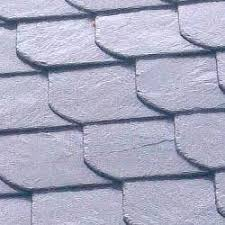 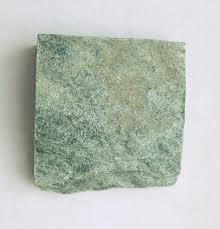 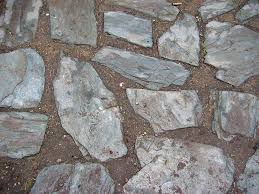 SVOR 	lesklý, hodně slídy – Šumava		zídky, štěrk
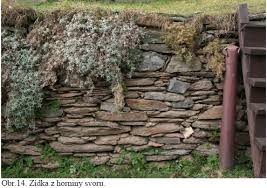 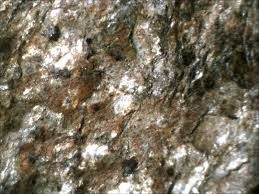 RULA	křemen, živec, slídy		štěrk
MRAMOR	světlý, našedlý		sochy, dekorace, schody							dlažba
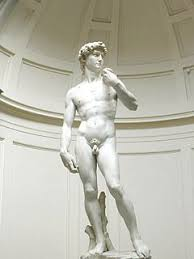 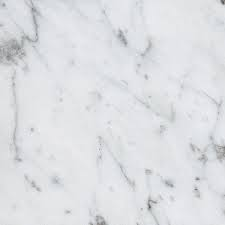 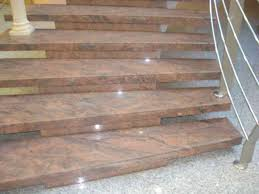 HORNINA NA ZAČÁTKU		HORNINA PO PŘEMĚNĚ
Přeměněné horniny  (zápis)
přeměna původních hornin  - teplota, tlak
přeměna = Metamorfóza – kontaktní (teplota) a regionální (teplota, tlak)
jednotlivé minerály usměrněny – do řad nebo uspořádány na plochách břidličnatosti

FYLIT –ŠEDÝ- ZELENÝ, SAMETOVÝ LESK, Z JILOVITÝCH BŘIDLIC , STŘECHY, OBKLADY
SVOR –SVĚTLÝ, LESKLÝ, Z JILOVITÝCH BŘIDLIC, ŠTĚRK
RULA- SVĚTLÁ, Z ŽULY, ŠTĚRK
MRAMOR –BÍLÝ, ŠEDÝ, NARŮŽOVĚLÝ, Z VÁPENCE, OBKLADY, SOCHY, SCHODY
DÚ z online hodiny
Amfibolit – zabarvení, použití


Migmatit – zabarvení, použití, proč má pruhy?


Český vltavín??(3 info)

Nezasílat, kontrola na další online hodině.